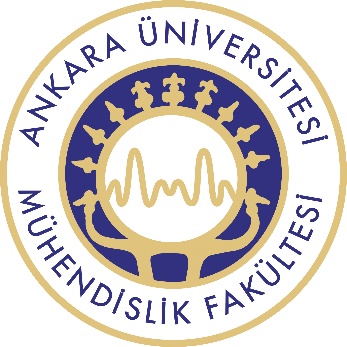 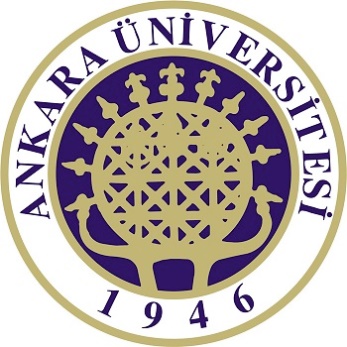 JEM 301 PETROGRAFİ
Piroklastik (Volkanoklastik) Kayaların Sınıflandırılması
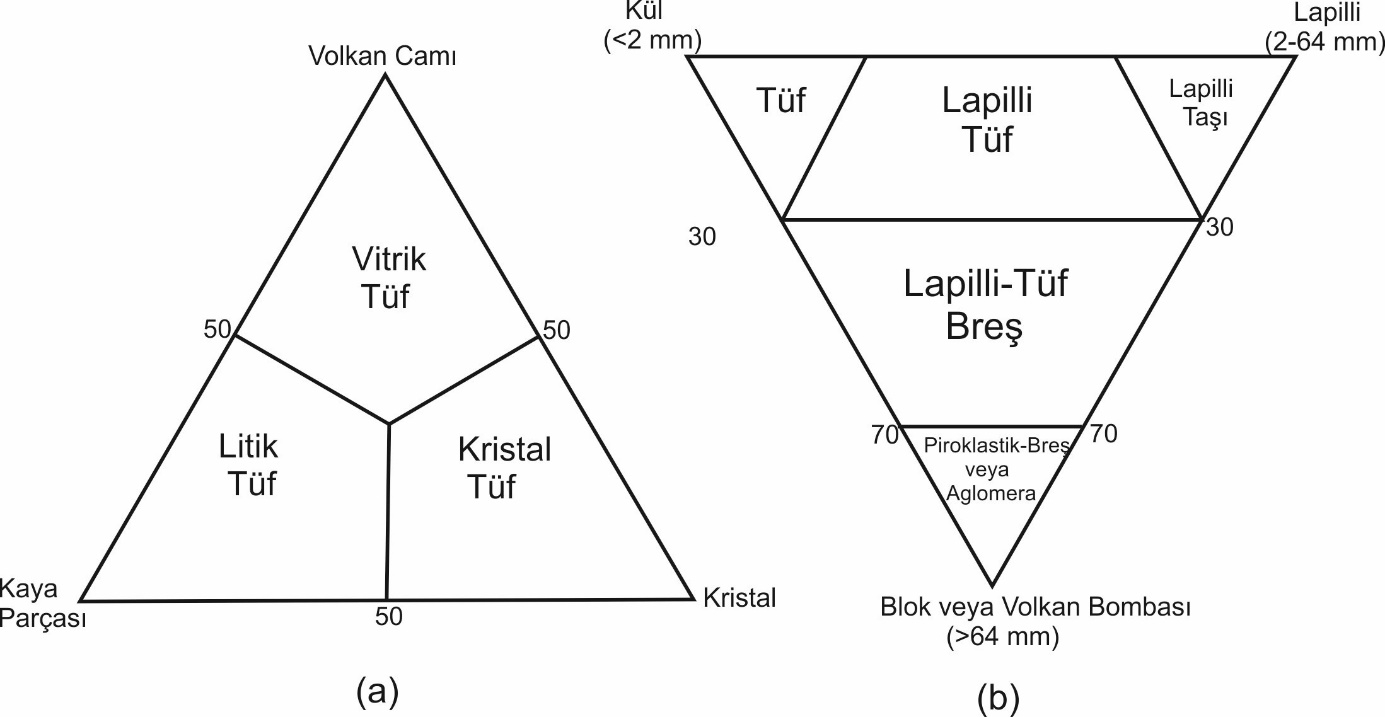 HALİTLER
Grubu : Halitler
Kristalik Sistem :kübik
Kimyasal Formülü  :NaCl
Sertlik : 2
Yoğunluk : 2.16
Bölünüm : mükemmel
Kırılma  : Konkodial
Renk  : renksiz
Damar : beyaz
Parlaklık : Camlı
Işınırlık : yeşil turuncu yada kırmızı
Magmatik Kayalarda Sınıflama
Kuvars mineralince zengin kayalar
Kuvarsolit
Alkali Feldispat Granit
Siyenogranit
Monzogranit
Granodiyorit
Tonalit (Plajiyogranit-Kuvarslı Diyorit)
Kuvars mineralince fakir kayalar
Alkali feldispat siyenit
Siyenit
Monzonit
Monzogabro
Diyorit
Gabro
Anortozit
Troktolit
Kuvars minerali içermeyen kayalar
Foid(feldispatoid) içeren kayalar
Dunit
Lerzolit
Verlit
Harzburjit
Piroksenit
Amfibolit
Geçiş kayaları
Serpantinit
Lisvenit
Rodonjit
Hem magmatik hem metamorfik olan aynı isimli kayalar
Amfibolit
Kuvarsit
Piroksenit